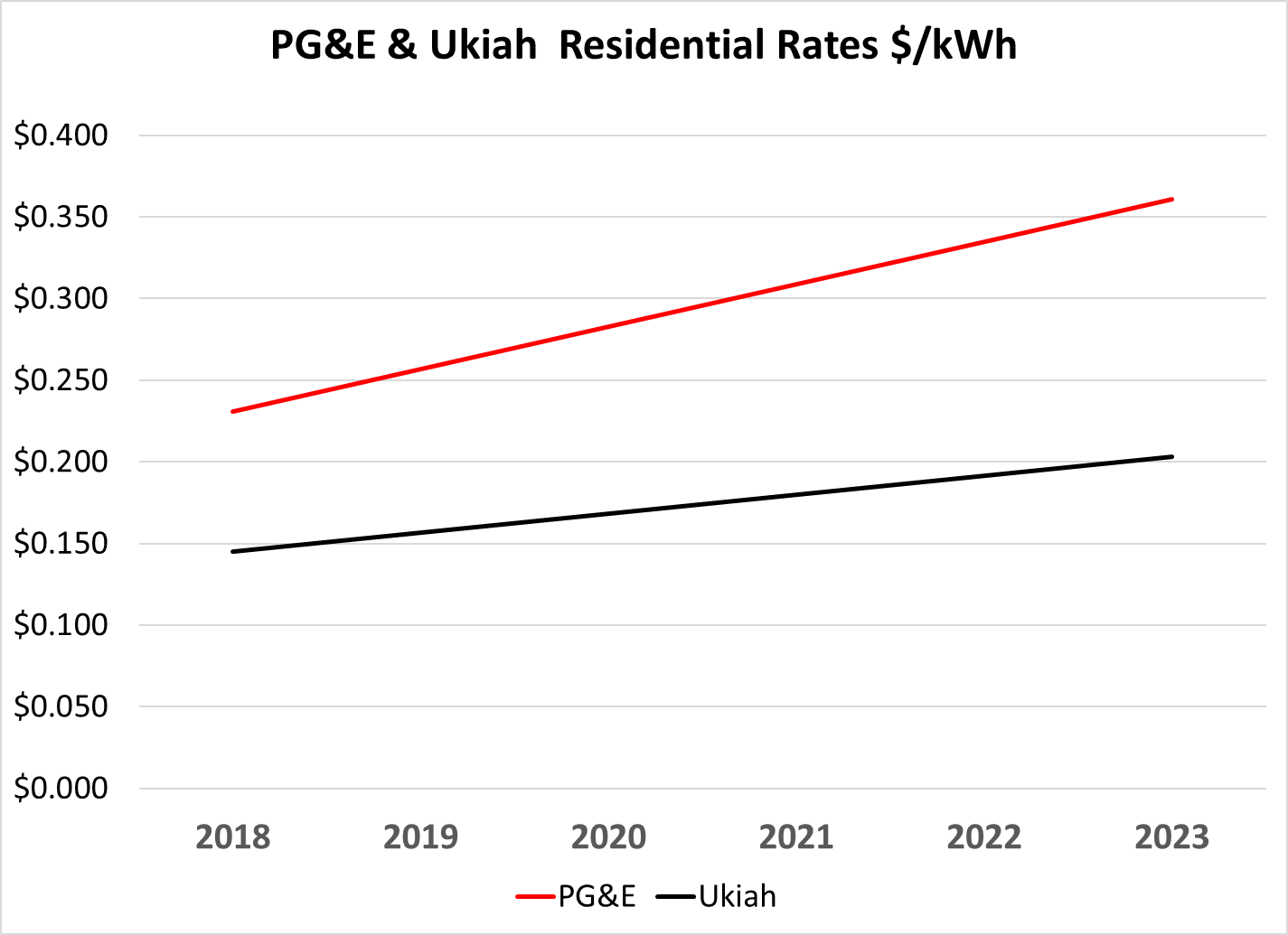 Historic Rates for Customer’s using 500kWh 2023-0201
1